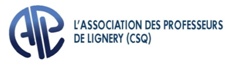 Bienvenue !
Bureau des déléguées et délégués
11 octobre 2023
Ordre du jour
Adoption de l’ordre du jour
Ratification du procès verbal de la réunion du 13 septembre 2023;
Présentation des nouveaux membres;
Santé et sécurité au travail;
Mise à jour de la liste du personnel enseignant;
Recensement des élèves au secondaire;
Négo 2023;
Consultation – Calendrier scolaire 2023-2024;
Plainte pour le maintien de l’équité salariale 2015;
Dossiers pédagogiques;
Élection FP / EDA;
Informations;
Nouvelles de mon milieu;
Questions diverses...
2
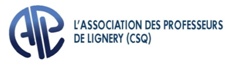 3. Présentation des nouveaux membres
3
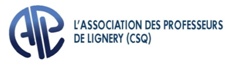 3. Acceptation des nouveaux membres
4
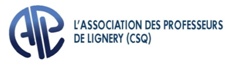 4. Santé et sécurité au travail
5
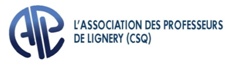 4. Santé et sécurité au travail
Bonne nouvelle ! Le lancement des comités SST des regroupements a eu lieu le 2 octobre dernier … C’est parti!

À VENIR en hiver :  les inspections des établissements.
6
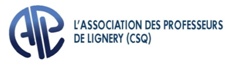 4. Santé et sécurité au travail
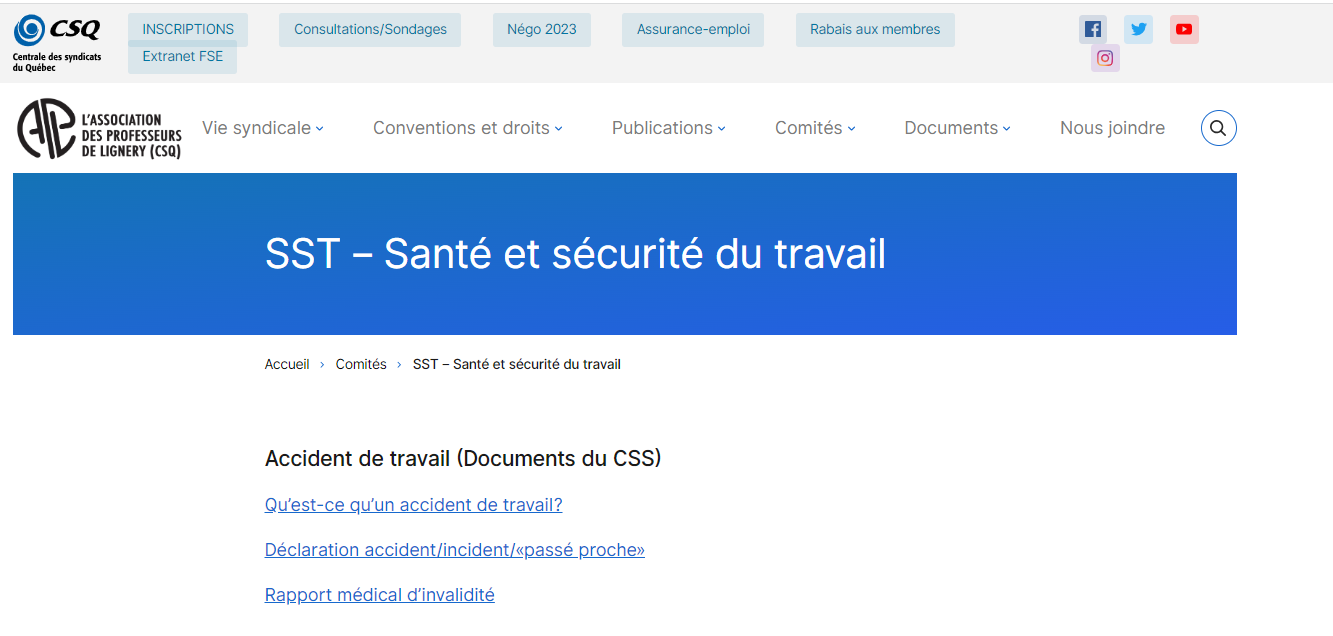 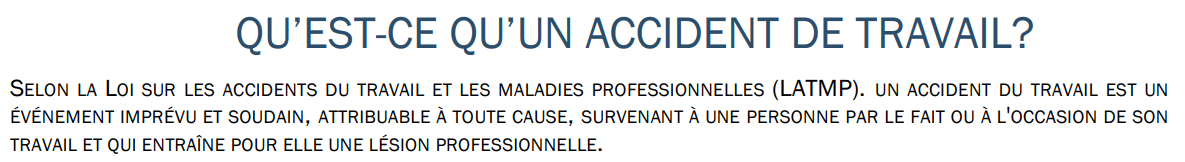 7
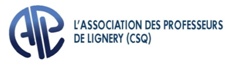 4. Santé et sécurité au travail
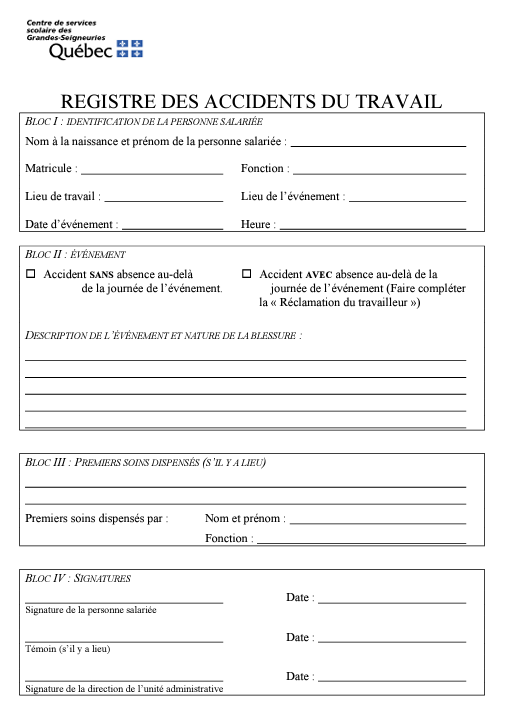 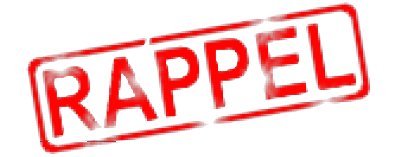 Il est important de conseiller à vos collègues de remplir le registre des accidents du travail pour chaque :

Accident
Incident
Nouveau : 
	Passé proche
8
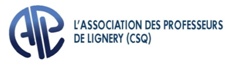 4. Santé et sécurité au travail
Bonne nouvelle ! Formation professionnelle

Il est maintenant possible d’obtenir des bouchons pleins moulés à l’oreille en formation professionnelle pour les sous-spécialités : charpenterie, menuiserie, mécanique automobile, carrosserie et pose de système intérieur.
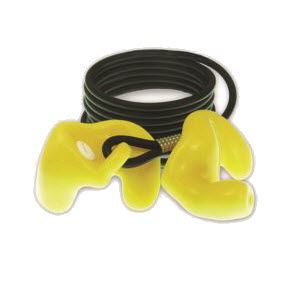 9
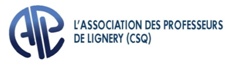 5. Mise à jour de la liste du personnel enseignant
10
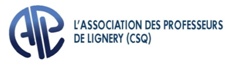 5. Mise à jour de la liste du personnel enseignant
Vérifier la liste des noms
Sur le formulaire :
Indiquer que la liste est correcte, s’il y a lieu;
Indiquer les noms à ajouter;
Indiquer les noms à rayer.

Pour les enseignants qui ne sont pas membres de L’APL (NM), les rencontrer et les inviter à devenir membres en complétant la carte d’adhésion et en donnant 5$. Le paiement électronique est aussi disponible ainsi que le formulaire d’adhésion [www.lignery.ca  Vie syndicale / Devenir membre]  
Indiquer, sur le formulaire, le nom des personnes à accepter au prochain BDD
11
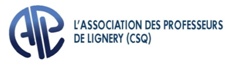 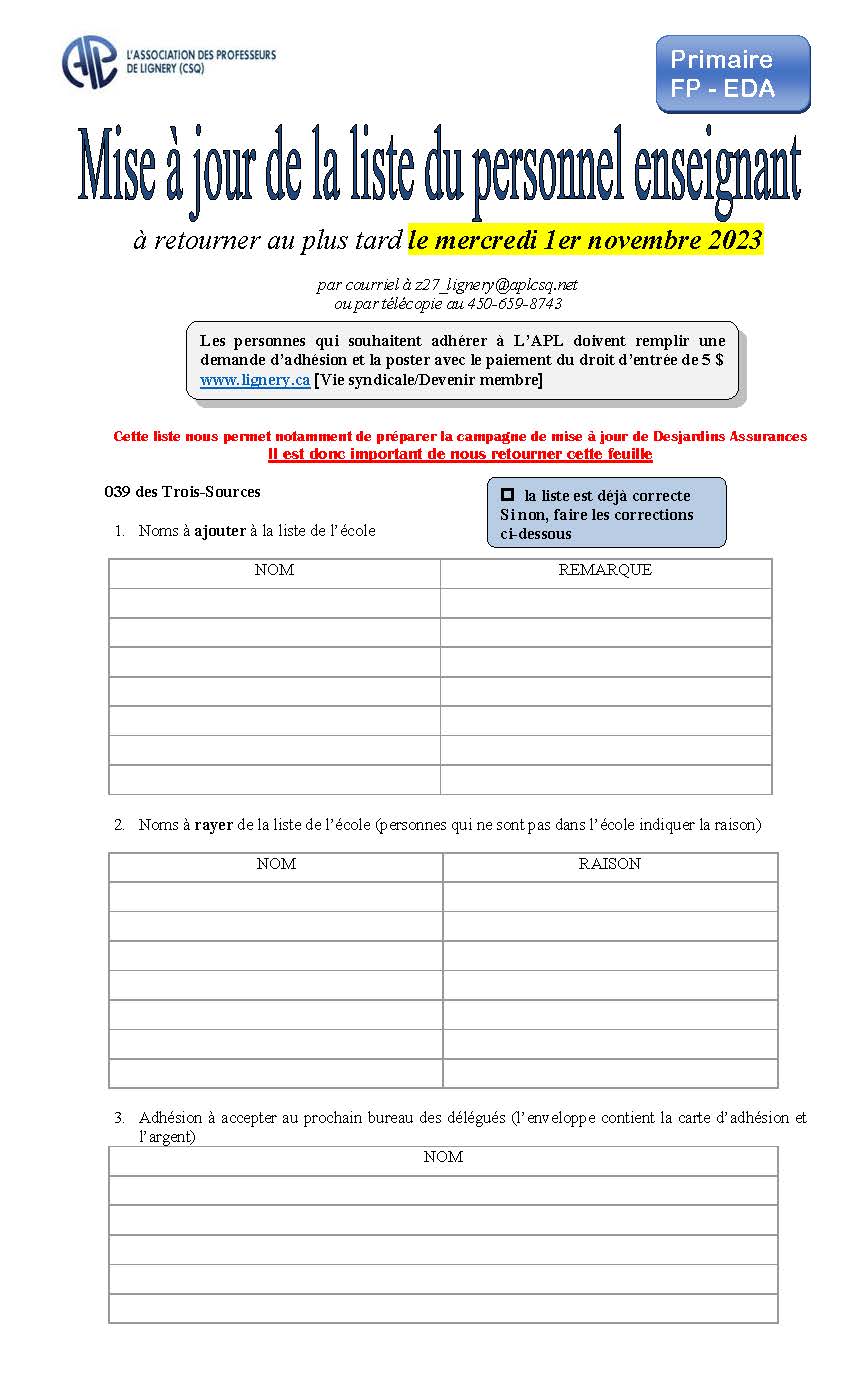 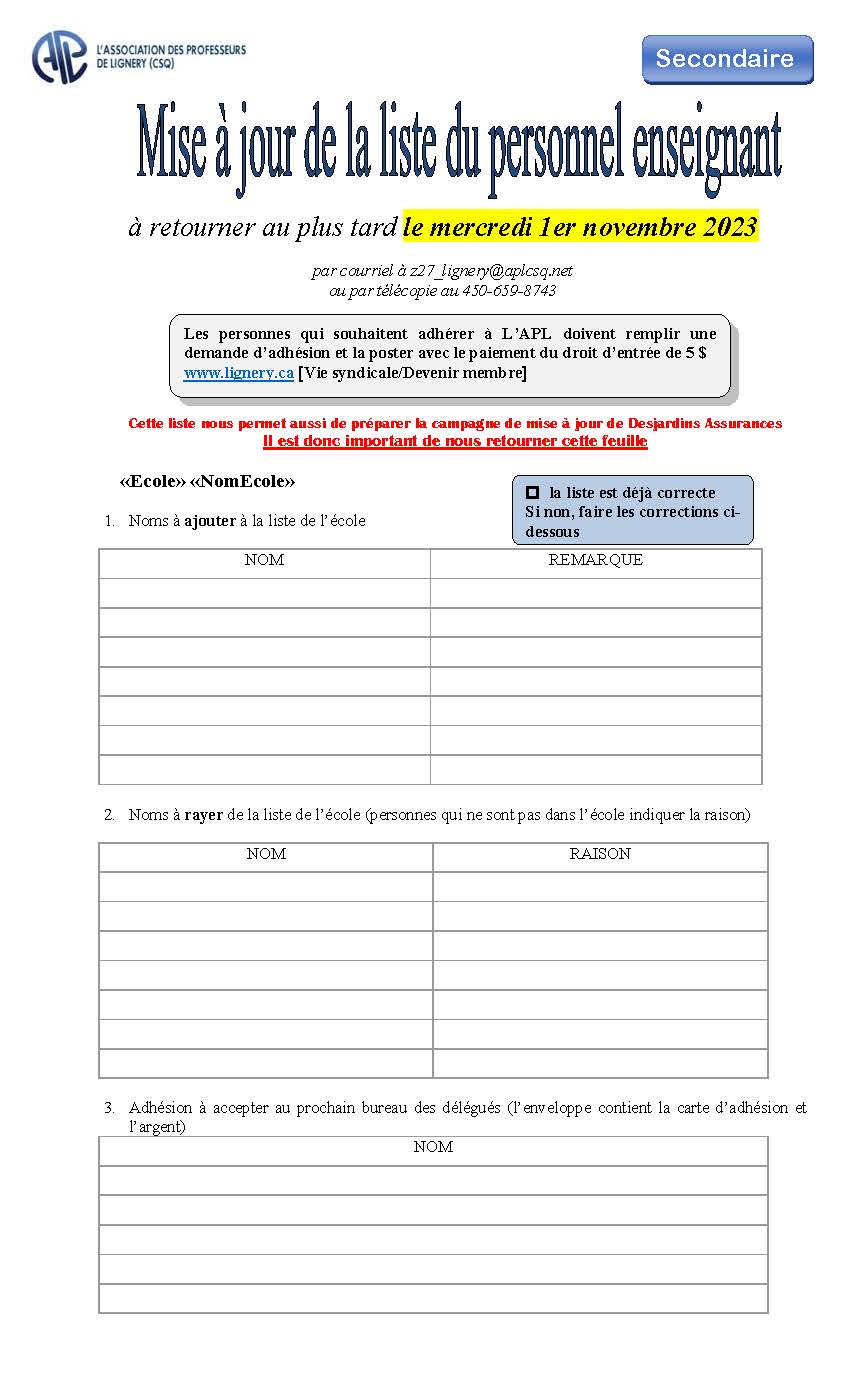 1. Indiquer le nom des profs qui ne sont pas sur votre liste, mais qui sont à votre école ici.  Indiquer par exemple la personne que ce prof remplace.
2. Indiquer le nom des profs qui sont sur votre liste, mais qui ne sont pas à votre école ici.  Indiquer par exemple: changement d'école, maladie, ...
3. Indiquer le nom des profs qui souhaitent devenir membre de L'APL.  Récupérer la carte de membre complétée et le 5$.
12
5.  Mise à jour de la liste du personnel enseignant
Tous les secteurs : Jeunes (préscolaire - Primaire – Secondaire) FP – EDA : à retourner au plus tard le mercredi 1er novembre

Tous : Acheminer à L'APL l'enveloppe incluant les cartes d'adhésion, les 5$ et l'original de la feuille de mise à jour et la liste du personnel par école ou par centre d'ici le 6 novembre. (virement possible)
13
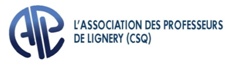 6. Recensement des élèves au secondaire
14
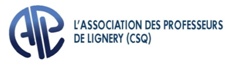 6. Recensement des élèves au secondaire
TOUS: indiquer qui est la personne qui a fait l’opération. 

Au primaire : Nous avons déjà eu beaucoup de retours.  Il nous manque encore des écoles!

S’il y a des modifications SVP nous en aviser.  Si vous n’avez pas fait la transmission, SVP nous acheminer l'original du document par la poste dans l'enveloppe prévue pour le retour.

Au secondaire : c’est le temps de faire cette opération!
15
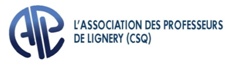 6. Recensement des élèves au secondaire
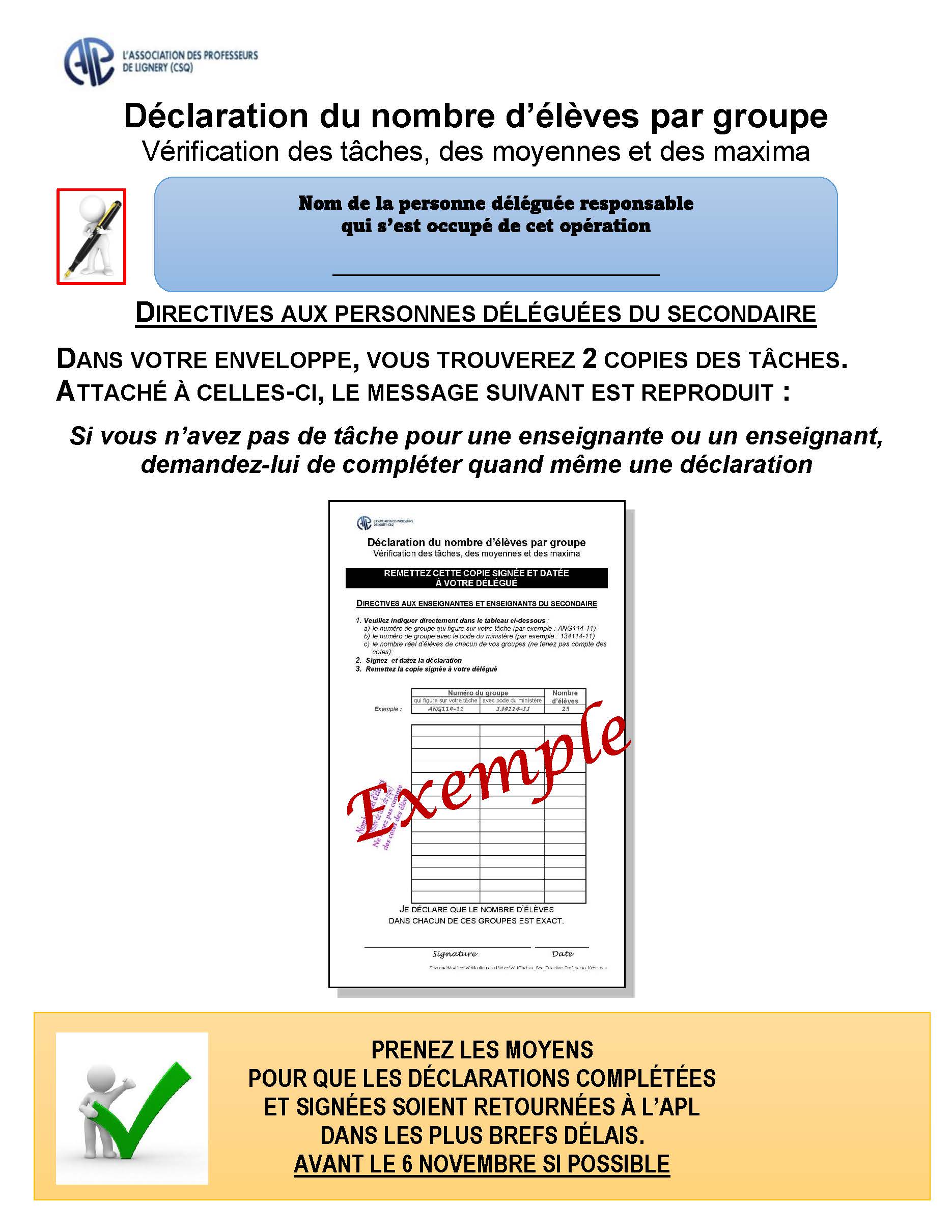 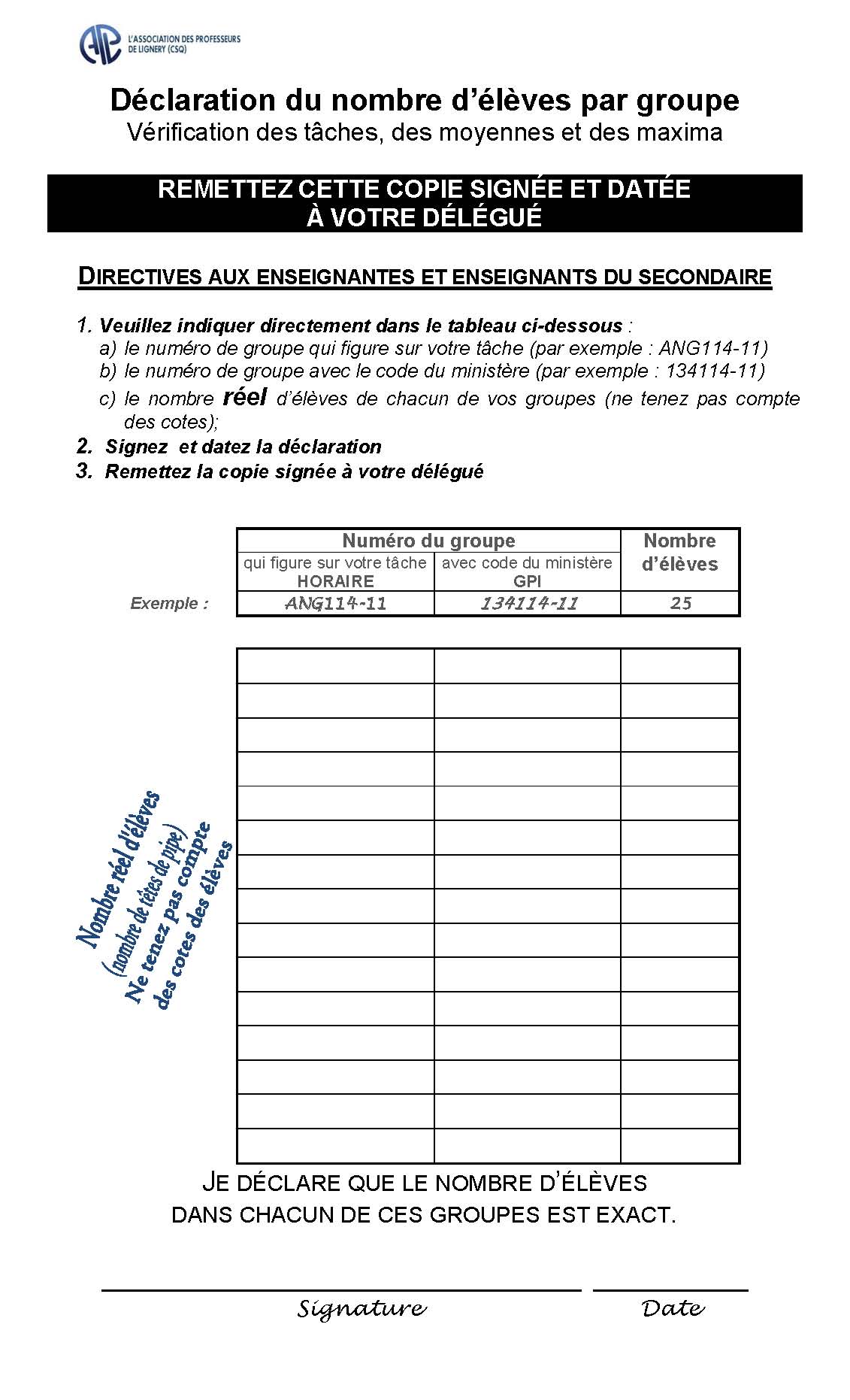 16
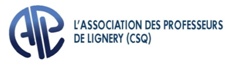 7. Négo 2023
17
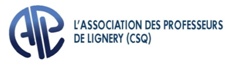 7. Négo 2023
18
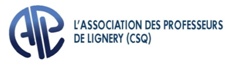 8. Consultation calendrier scolaire 2024-2025
19
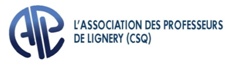 8. Consultation – Calendrier scolaire 2024-2025
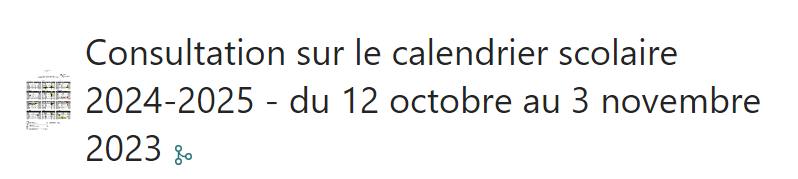 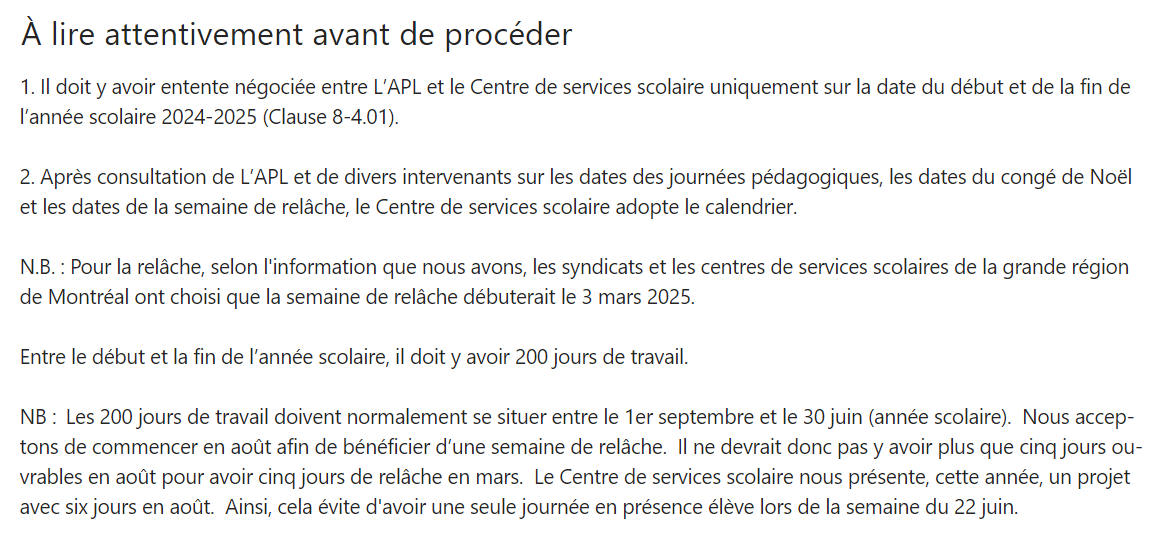 20
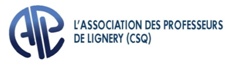 8. Consultation – Calendrier scolaire 2024-2025
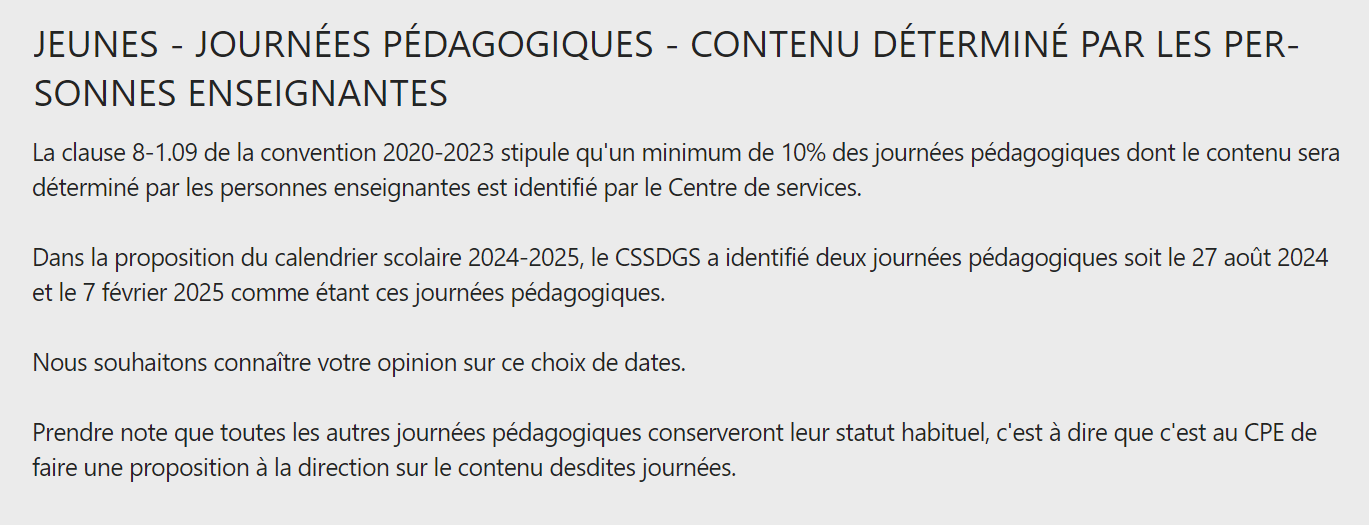 21
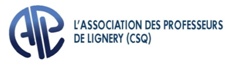 9. Plainte pour le maintien de l’équité salariale 2015
22
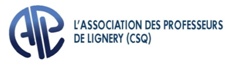 9. Plainte pour le maintien de l’équité salariale 2015
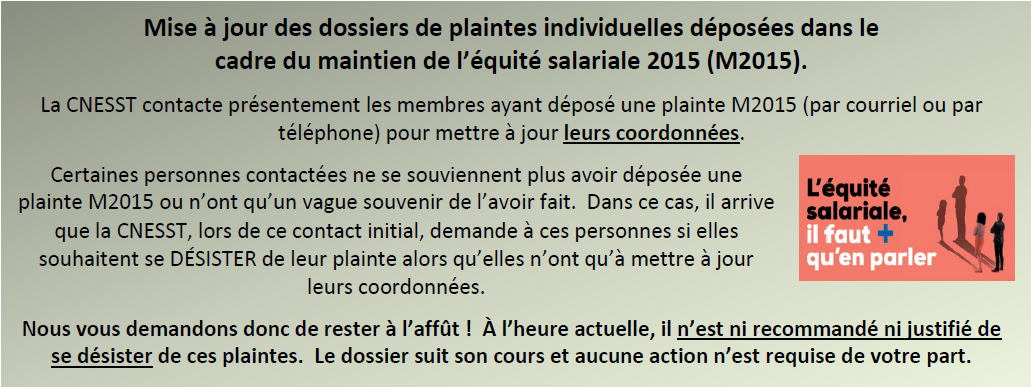 23
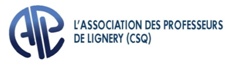 10. Dossiers pédagogiques
24
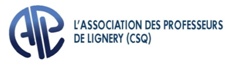 10. Dossiers pédagogiques
Évaluation des apprentissages:
Préscolaire: contrairement à ce qui est véhiculé, ce ne sont pas toutes les compétences qui sont à évaluer à toutes les étapes.  À l’étape 1 et 2 seulement les compétences qui ont fait l’objet d’une évaluation et à l’étape 3 toutes les compétences.
25
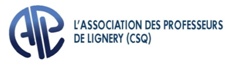 10. Dossiers pédagogiques
Évaluation des apprentissages:
Préscolaire:
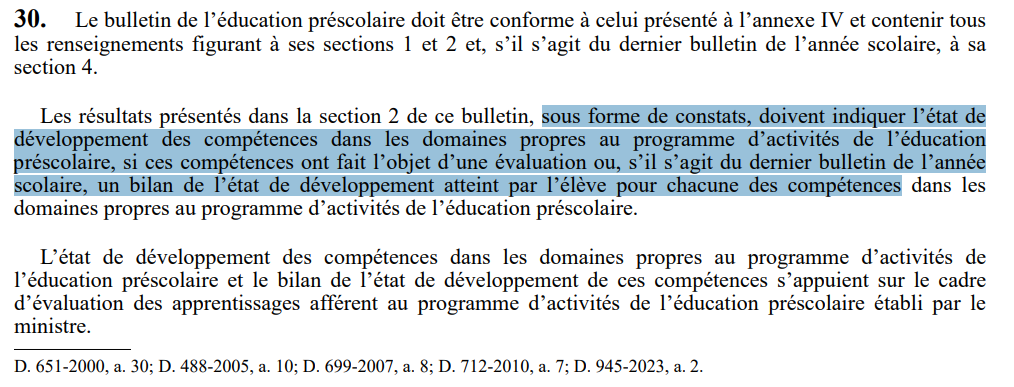 26
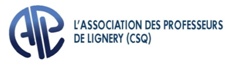 10. Dossiers pédagogiques
Normes et modalité d’évaluations des apprentissages :
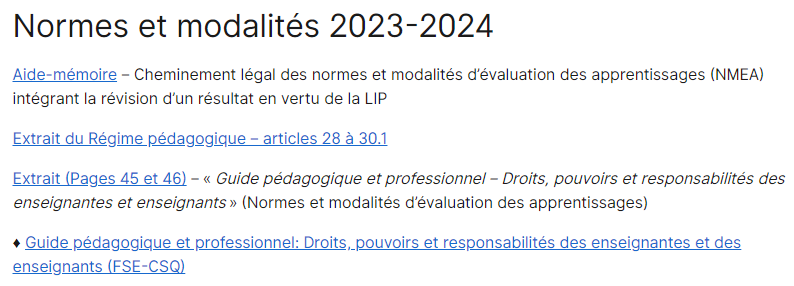 27
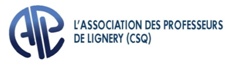 11. Élection FP / EDA
28
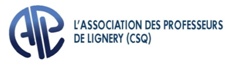 [Speaker Notes: Appeler Jacinthe Guérin, présidente d’élections]
11. Élections FP/EDA
La période de mise en candidature étant terminée depuis le 29 septembre à 16h, nous pouvons annoncer que monsieur Daniel Landry de l’école de formation professionnelle de Châteauguay a été élu par acclamation au poste de Conseiller secteur de l’Éducation des adultes (EDA) et de la formation professionnelle (FP).
29
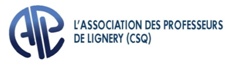 12. Informations
30
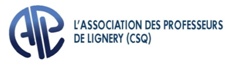 12.  Informations
Invitation pour le nouveau personnel au CSSDGS; 





Au verso de :
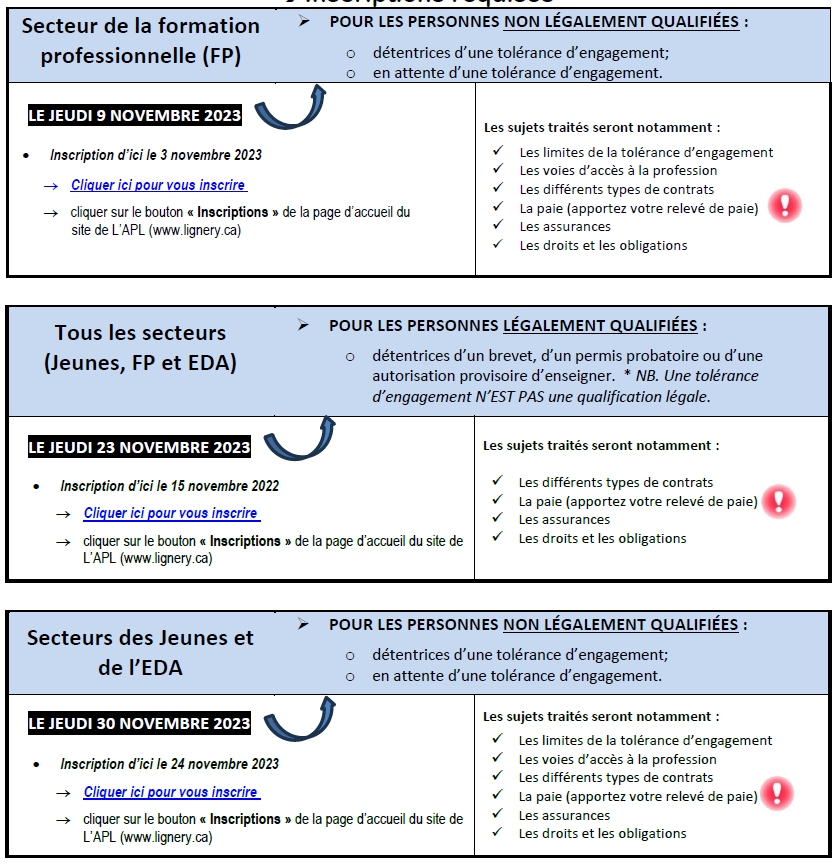 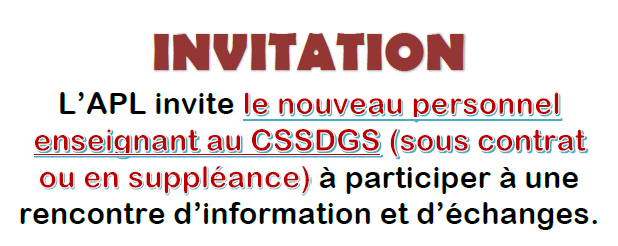 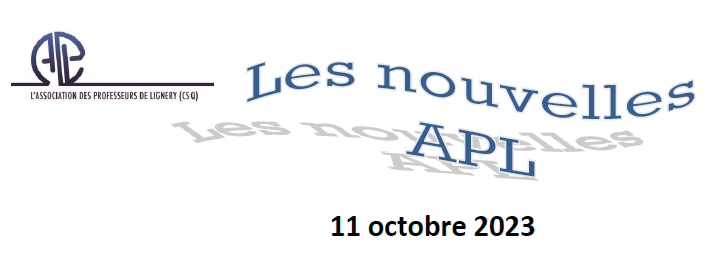 31
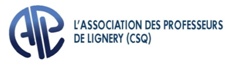 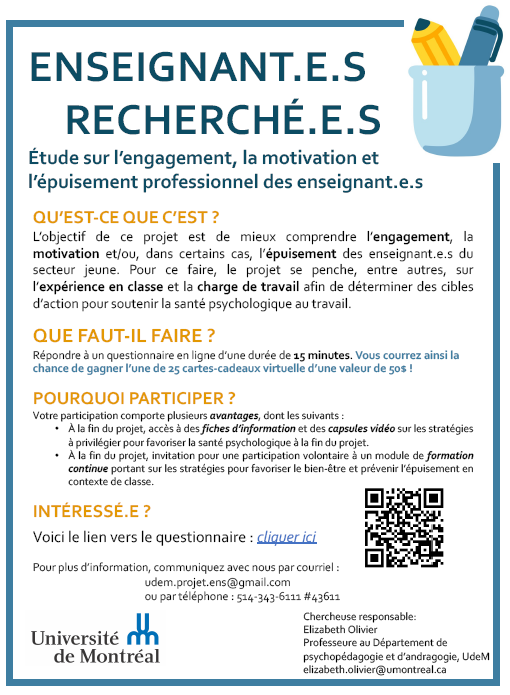 12.  Informations
Étude sur l’engagement, la motivation et l’épuisement professionnel des personnes enseignantes;
32
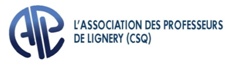 12.  Informations
Sondage « Projet pour contrer sur les effets de la rareté du personnel »;

Sondage BDD
33
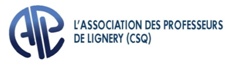 12.  Informations
Mentorat et tâche
34
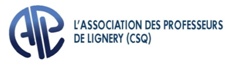 13. Nouvelles de mon milieu
35
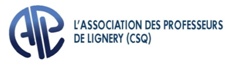 13.  Nouvelles de mon milieu
36
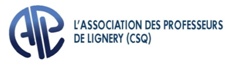 14. Questions diverses
37
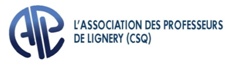 14.  Questions diverses
38
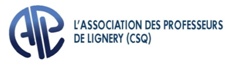 Merci et bonne soirée!
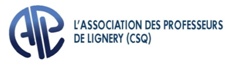 39